冷凍機関係現状
PSI  MEGⅡ実験
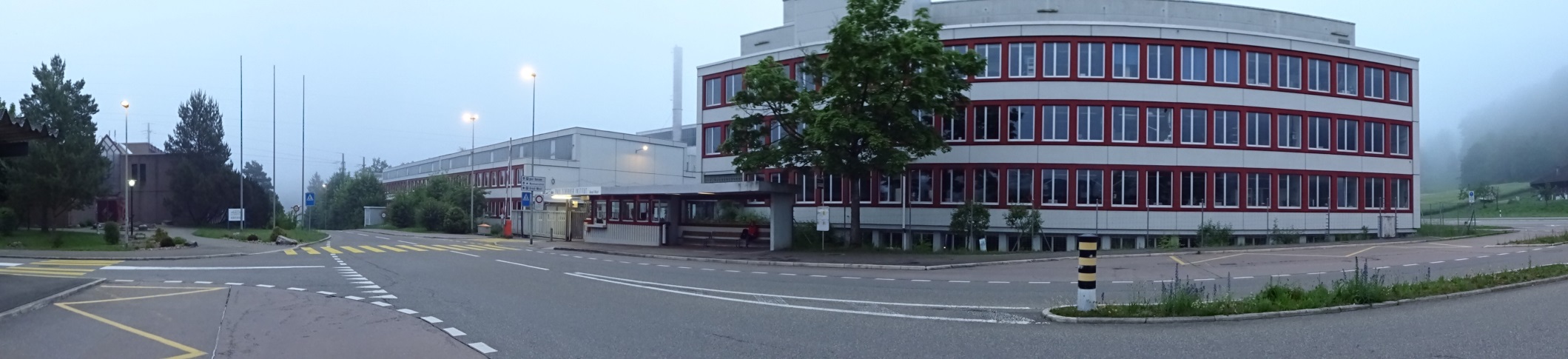 2016/05/26　K.Kasami
発案図　2015/04
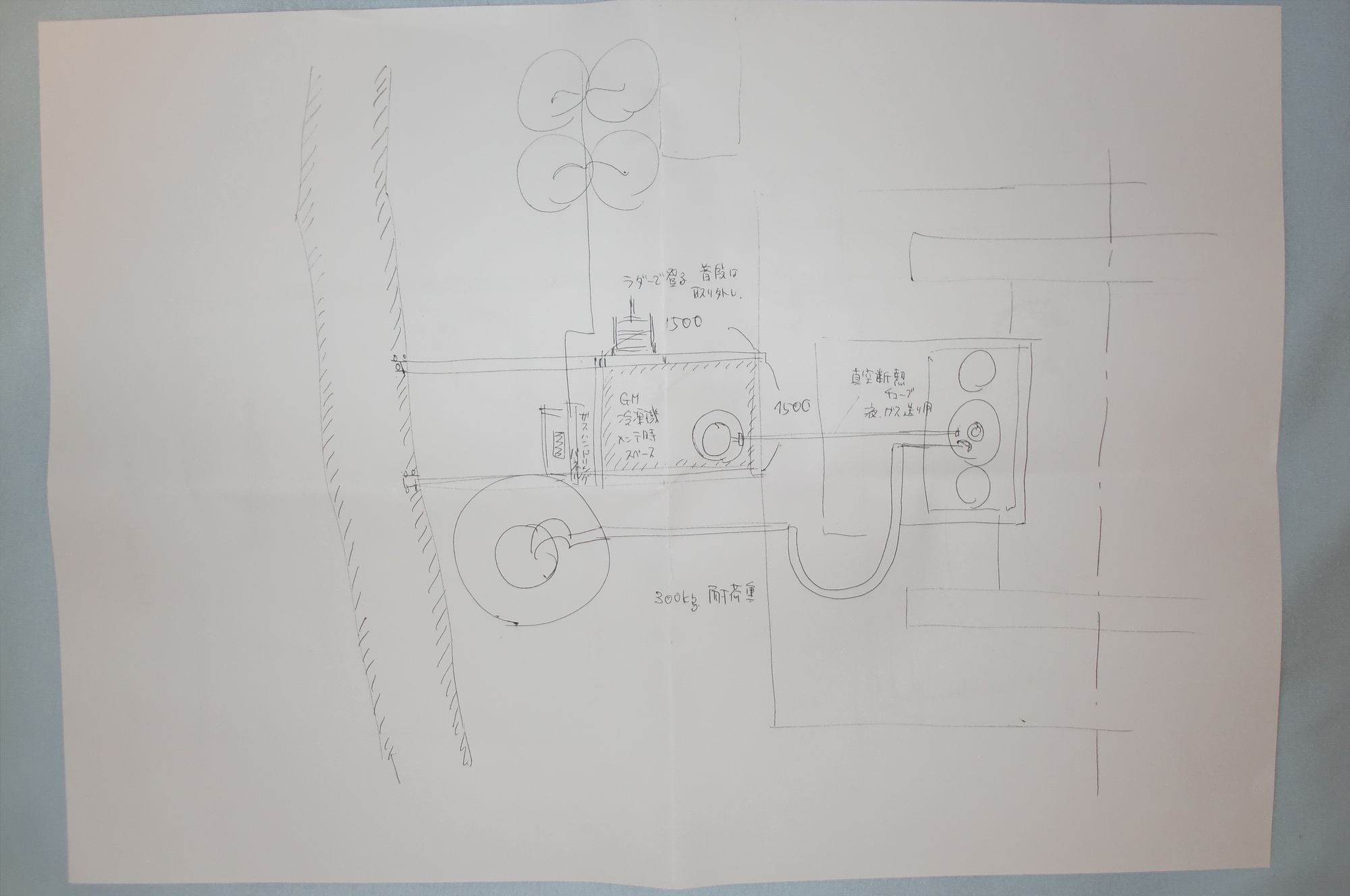 2015/04　Mihara図面
低温容器製作
MegⅡ 液体キセノン低温容器製作　工場立会い　2015/07/06
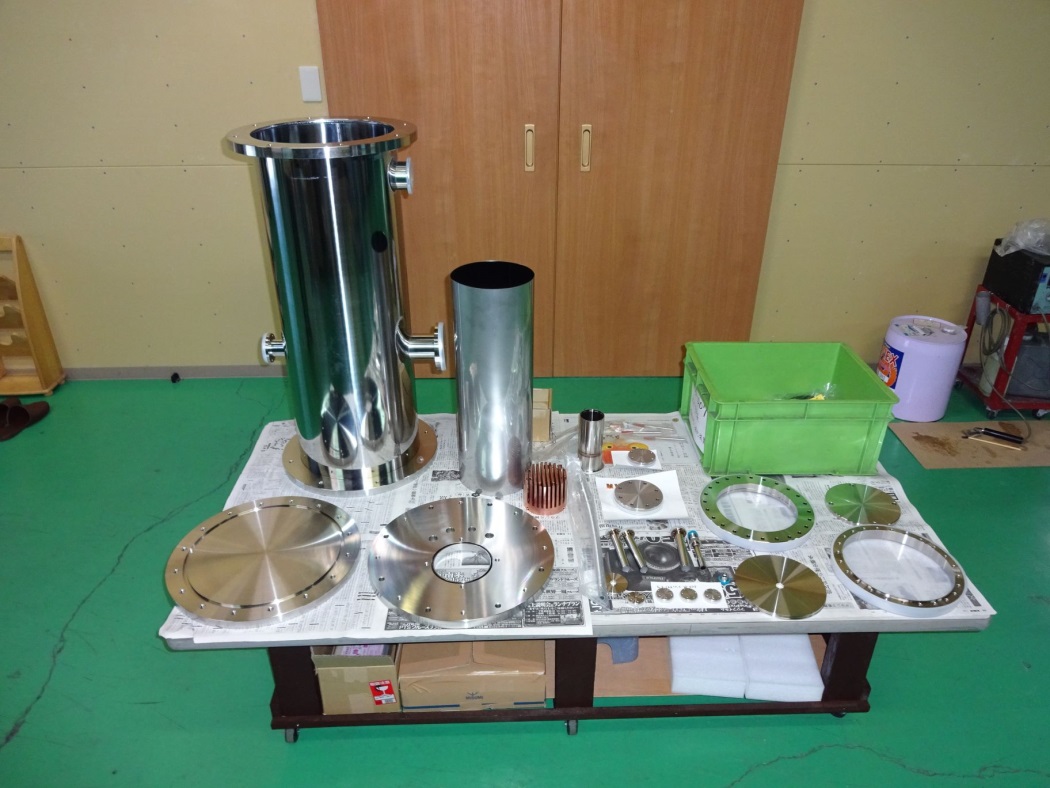 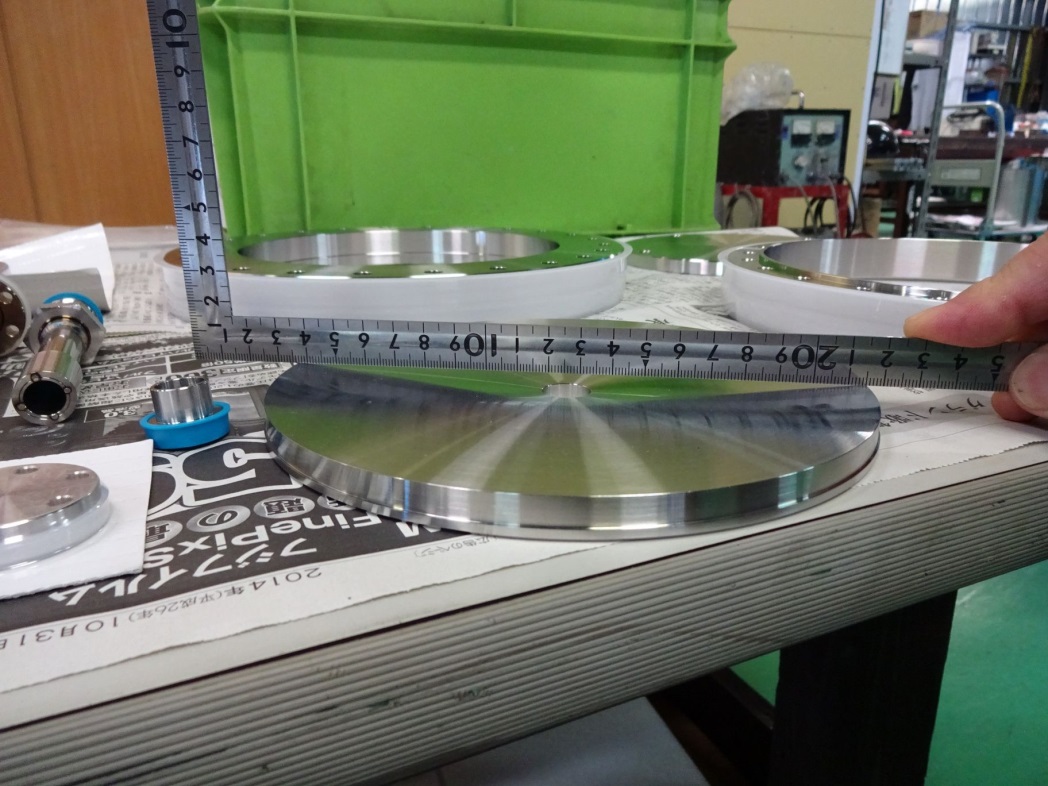 内筒底板のテーパー加工
加工済部品(一部は溶接済)
2015/07/06
低温容器完成
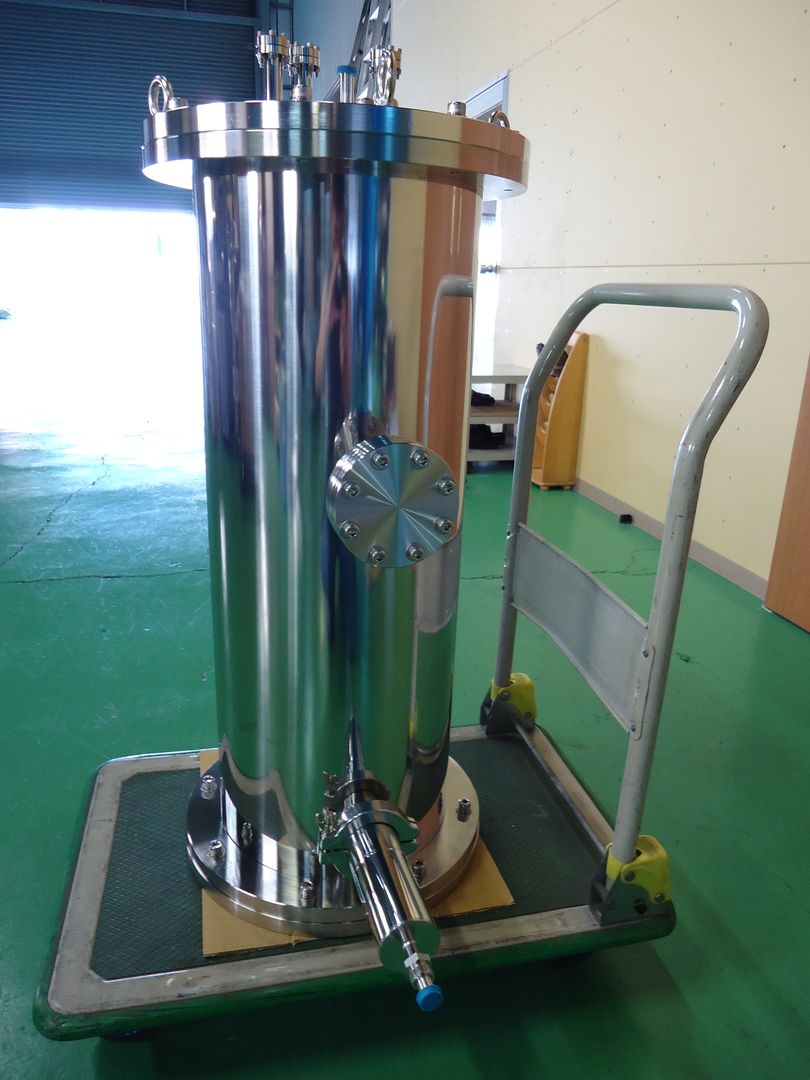 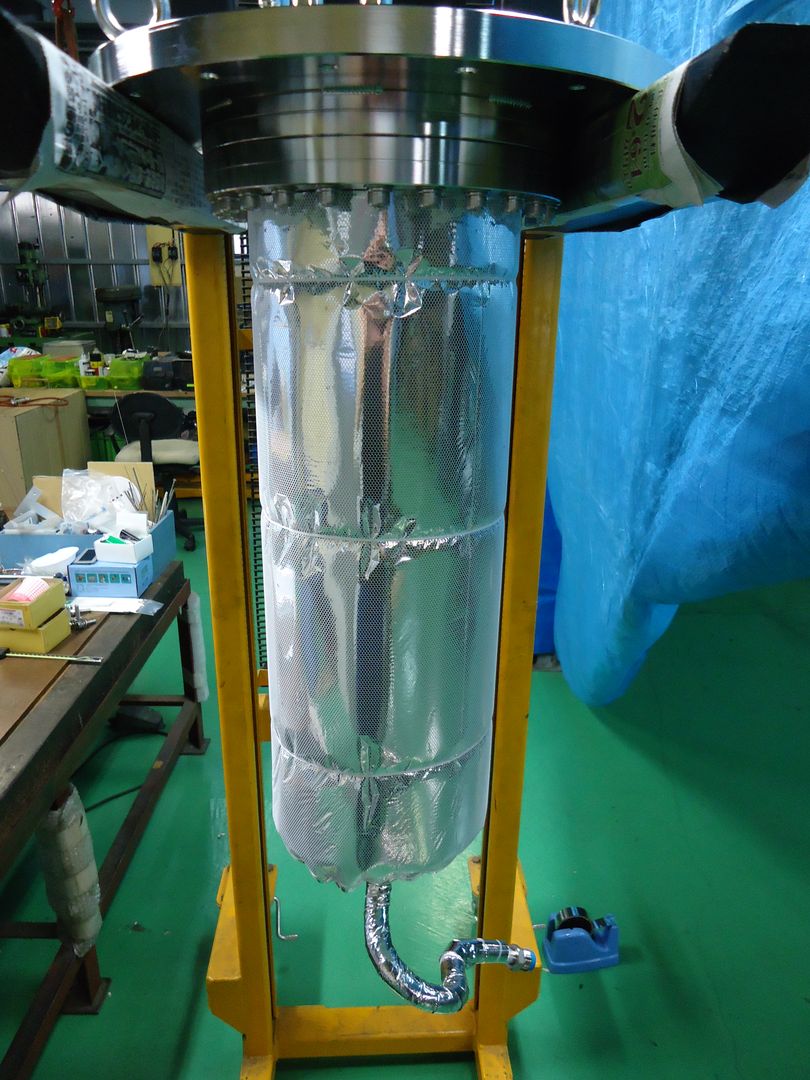 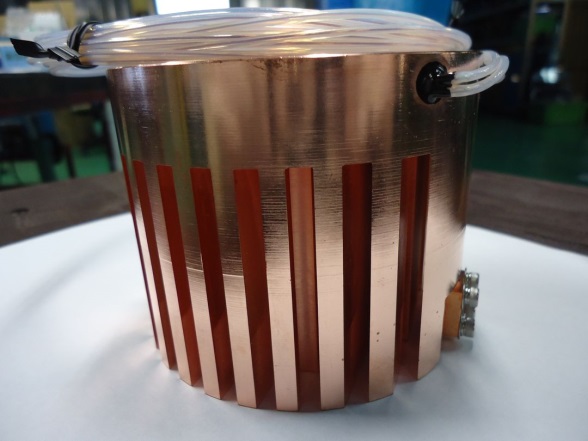 外観
内筒部　SI巻後
同時発注のAL300用
ヒーターマウント
クライオスタット図面
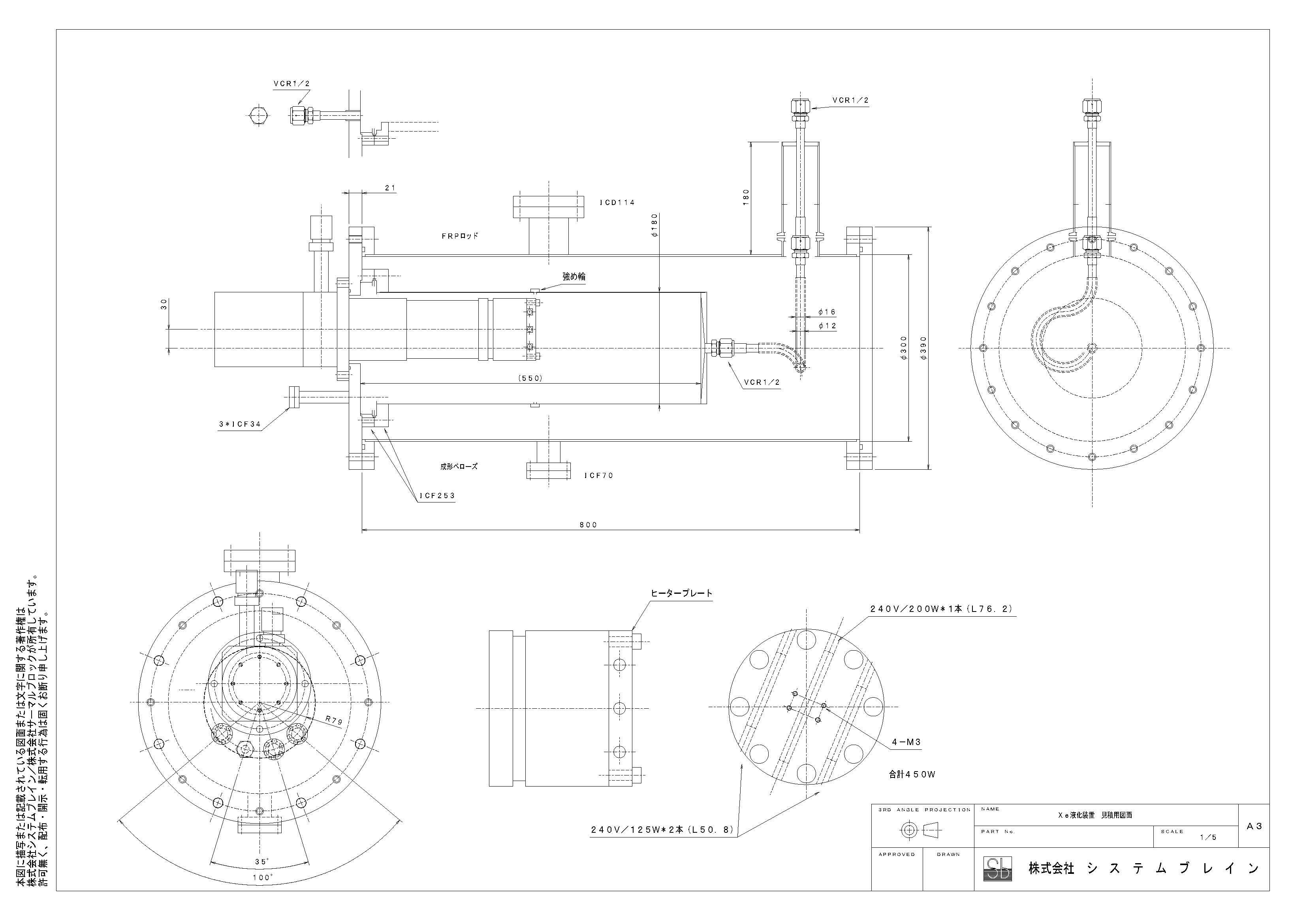 2016/02　 MEGⅡ Cryomech AL300納品　America→PSI直買直送
2016/02/02-08 MEGⅡ　PSI 冷凍機組立+能力測定
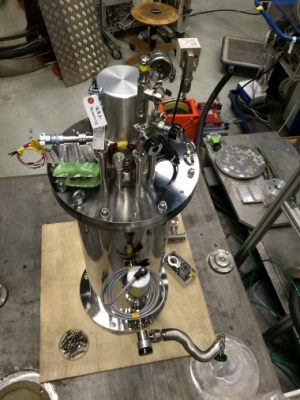 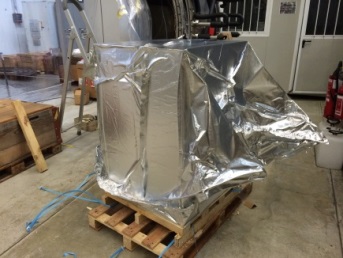 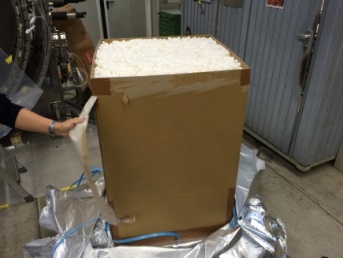 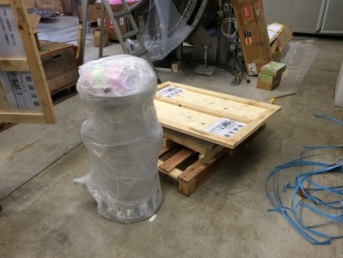 木枠外して
パックを開封
日本から送った低温容器
組立後
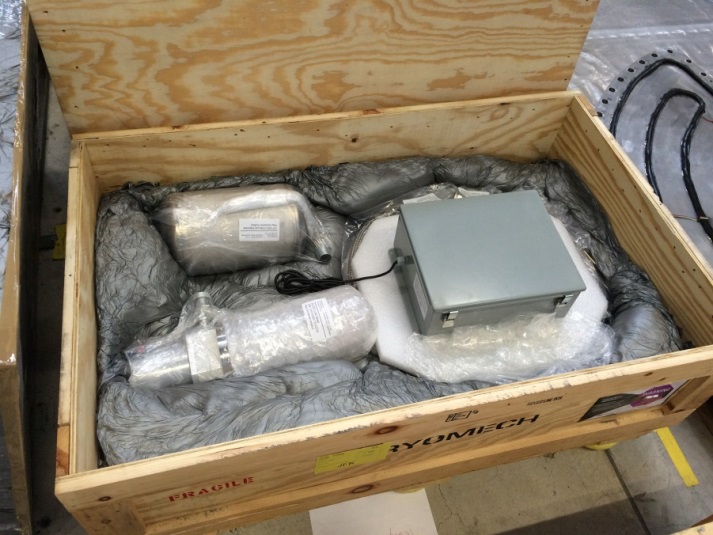 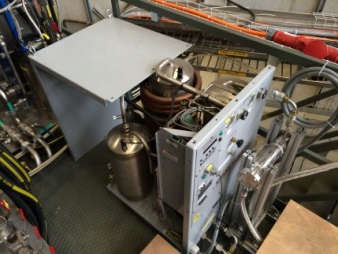 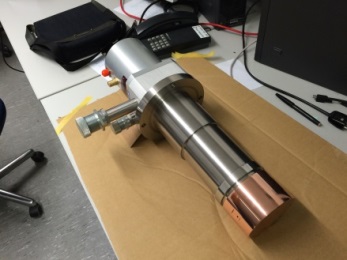 冷凍機
Cryomech
AL300
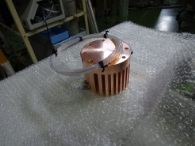 Cryomech 購入品一式
2016/02/02-08
圧縮機関係
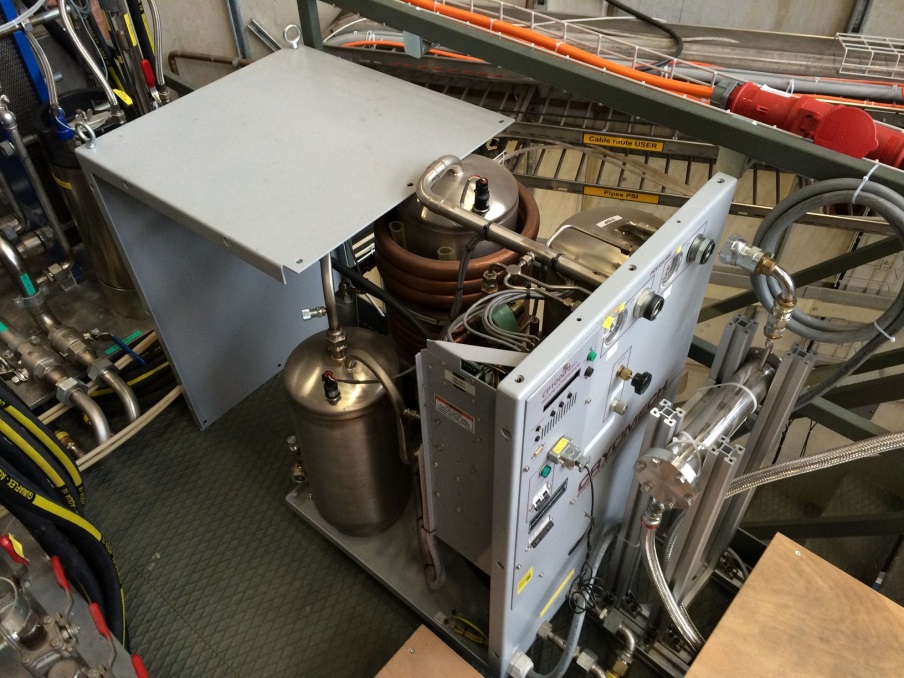 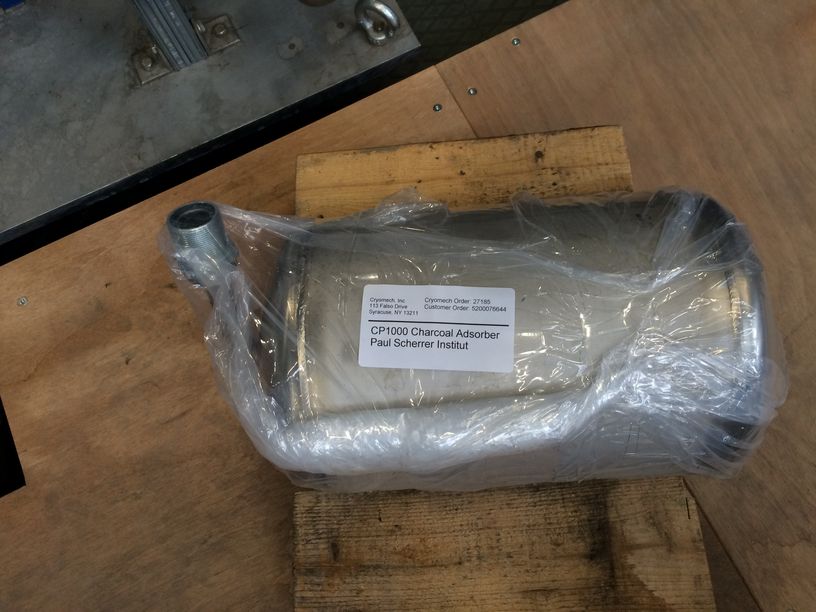 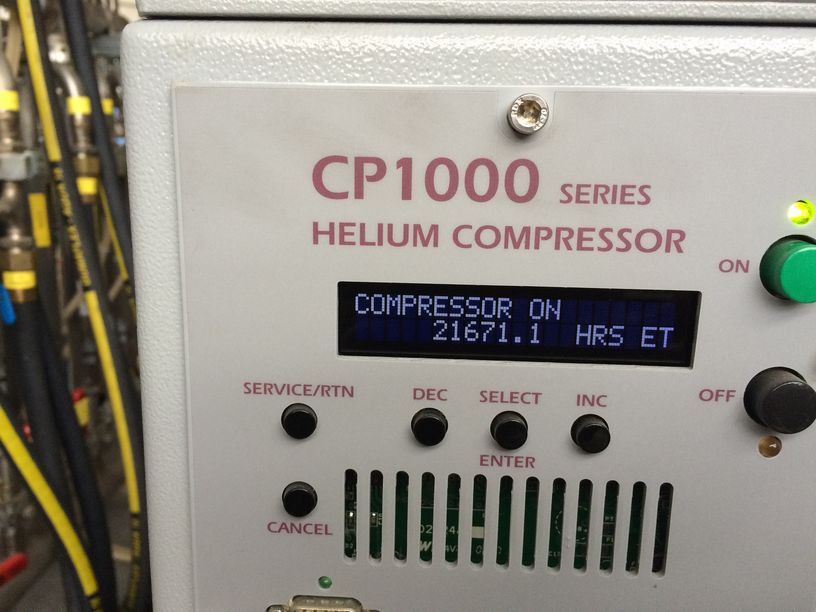 AL300用　アドソーバーに交換
アドソーバー交換時の運転時間
21671.1 hr
2016/02/02-08
冷凍機能力測定　165K
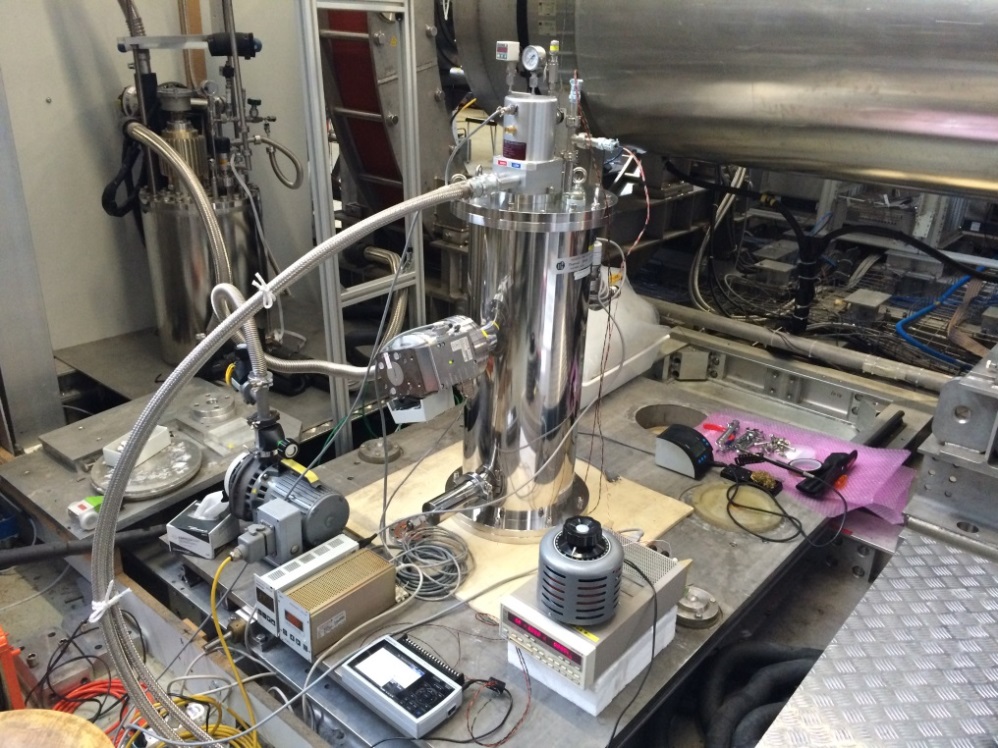 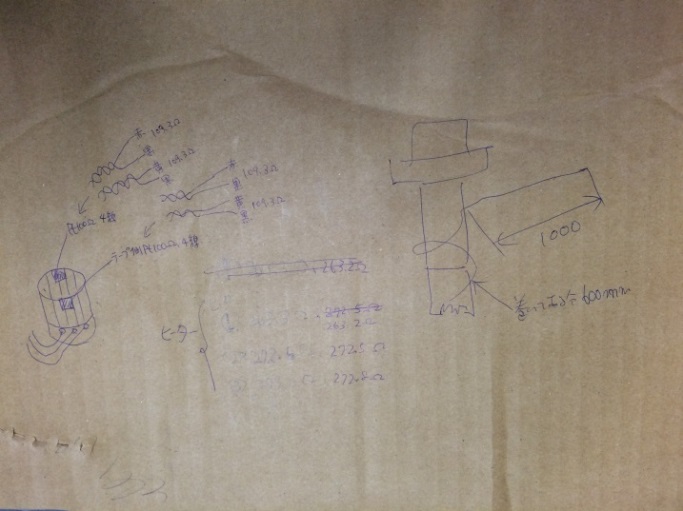 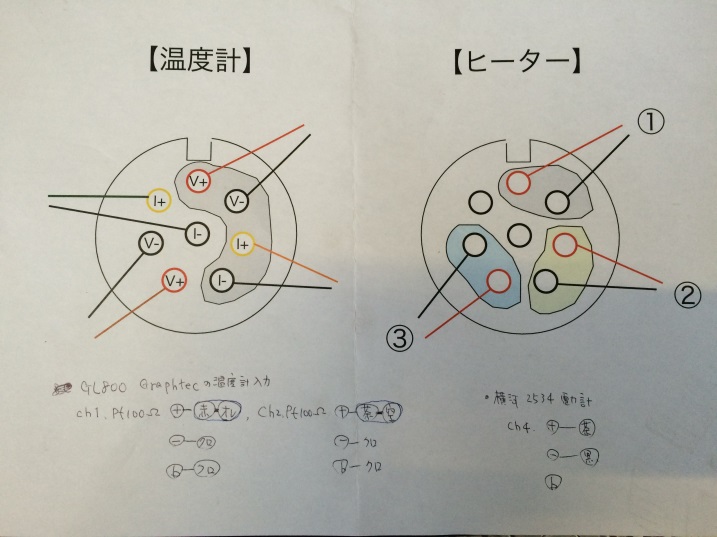 AL300+CP1010能力測定
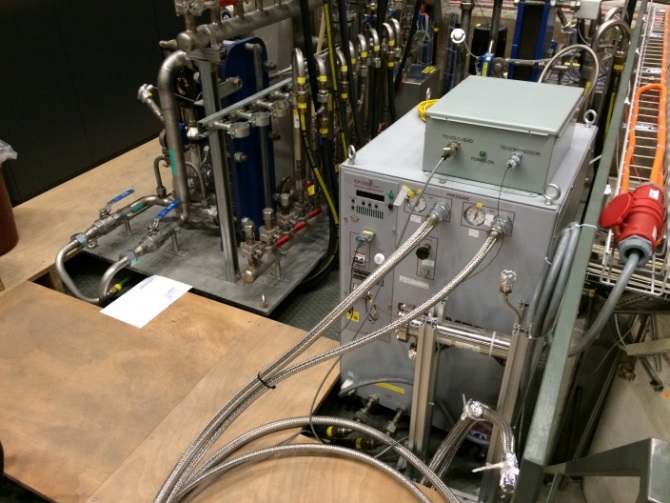 フィードスルーピン配置
CP1010再利用　上部のBOXはディスプレッサ制御用に新設
2016/02/02-08
PSI Cryomech AL300+CP1010 能力測定結果　162K@420W
トラチュー製作　2016/09
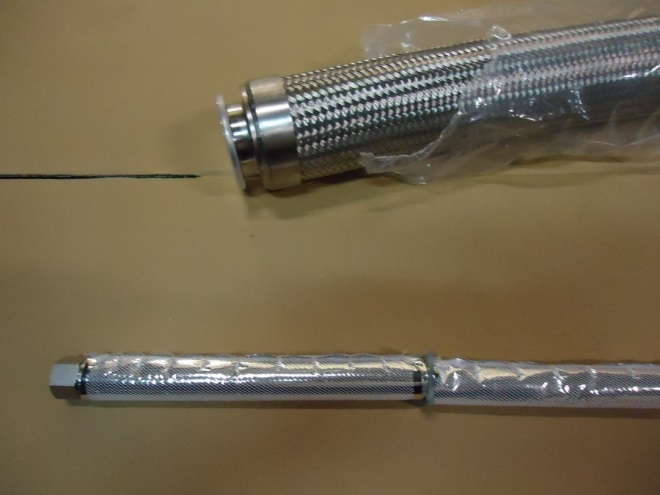 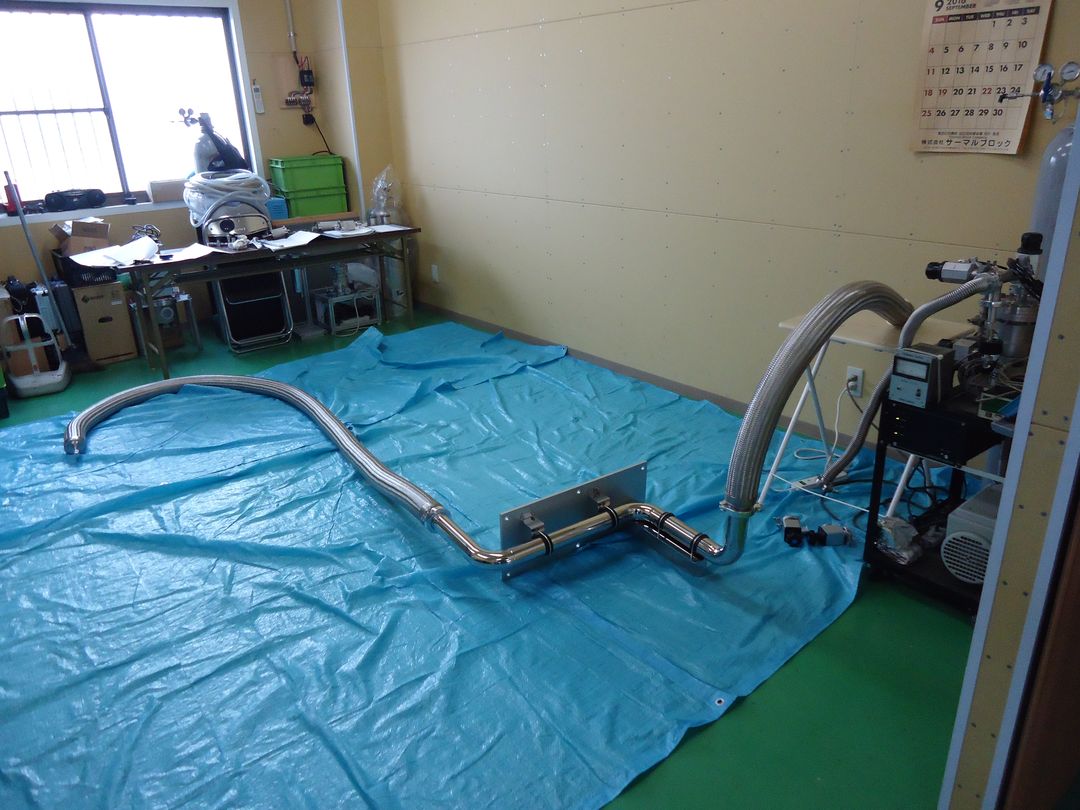 内管
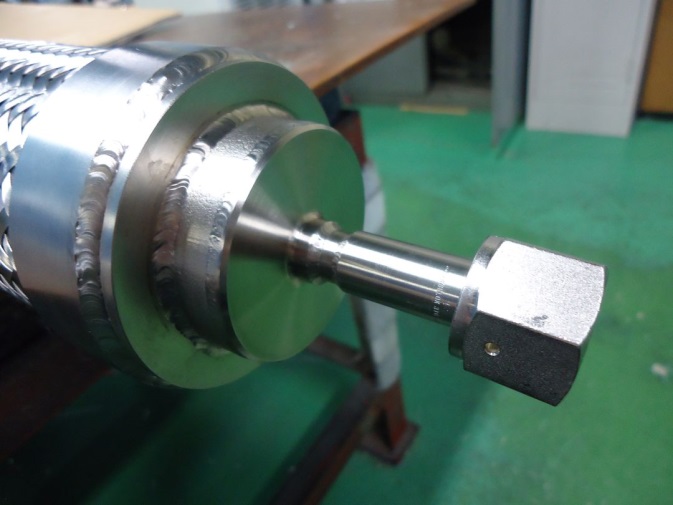 真空リーク試験
MEG側　接続部
2016/09/15/工場立会
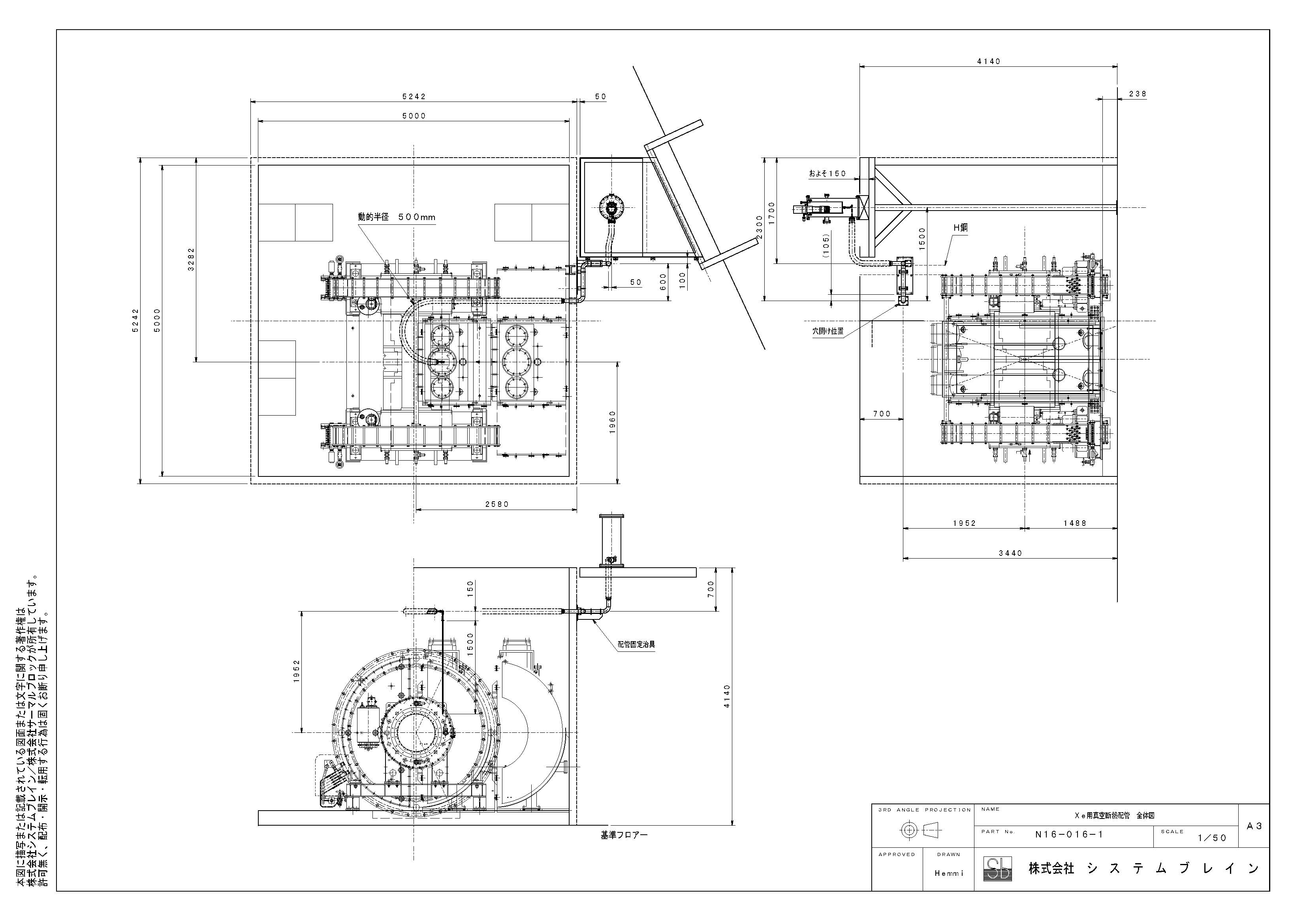 トラチュー敷設図面
かさ上げ台追加取付
手すり柱と巾木がトラチューと干渉すするので追加した
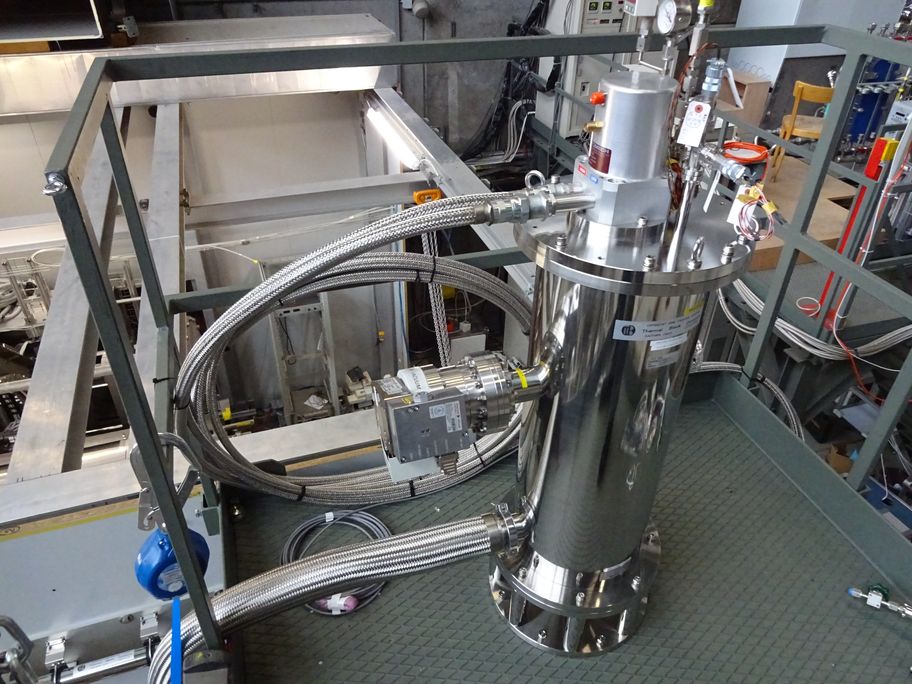 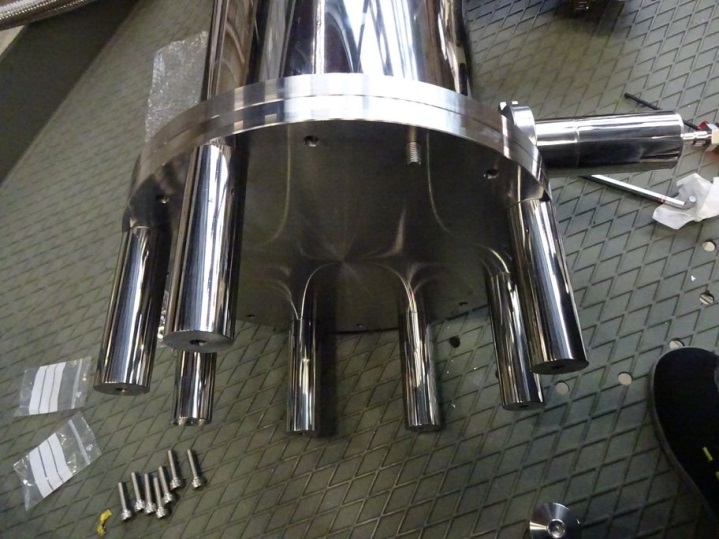 トラチューと巾木が干渉により+150mm上げた
かさ上げ台　150mm
2016/01/21-02/01
2017/01/21-02/01　　Cryomech→MEGⅡ　トラチュー設置
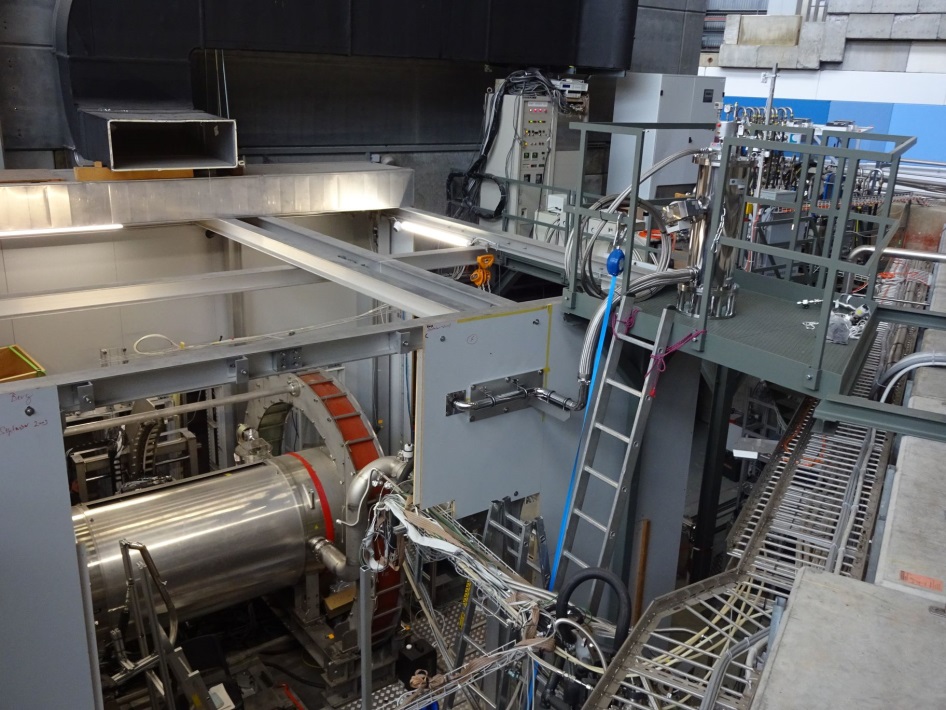 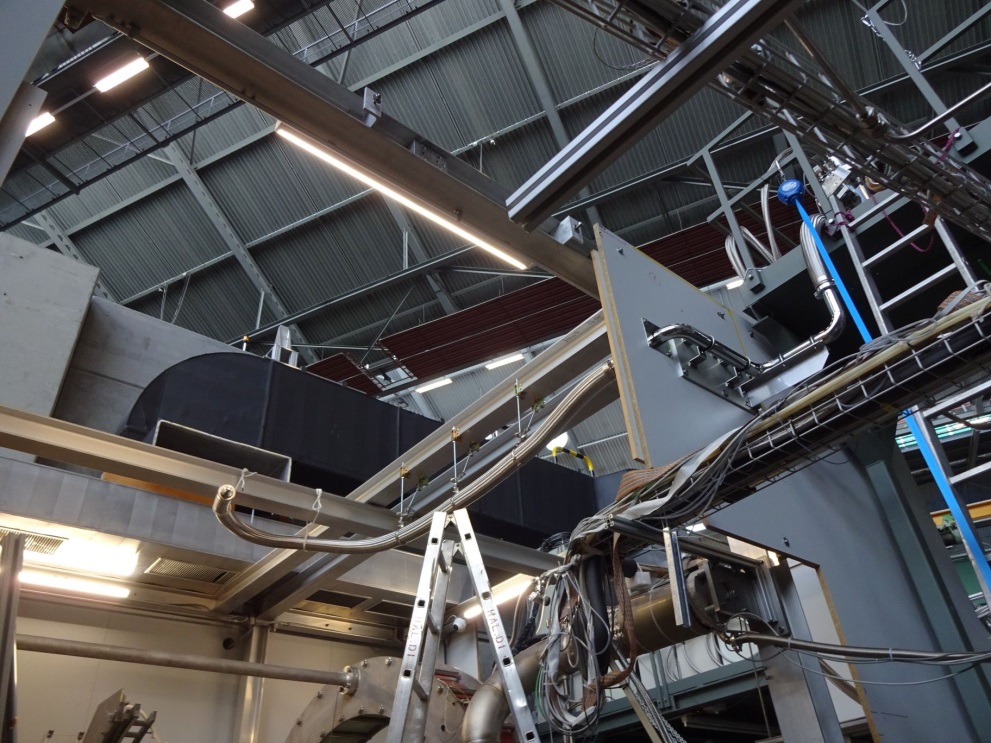 冷凍機側
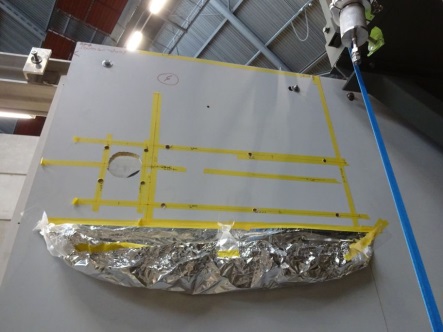 新設
トラチュー　MEGⅡ側より
ケガキ穴開け
2016/01/21-02/01
新純化パネル
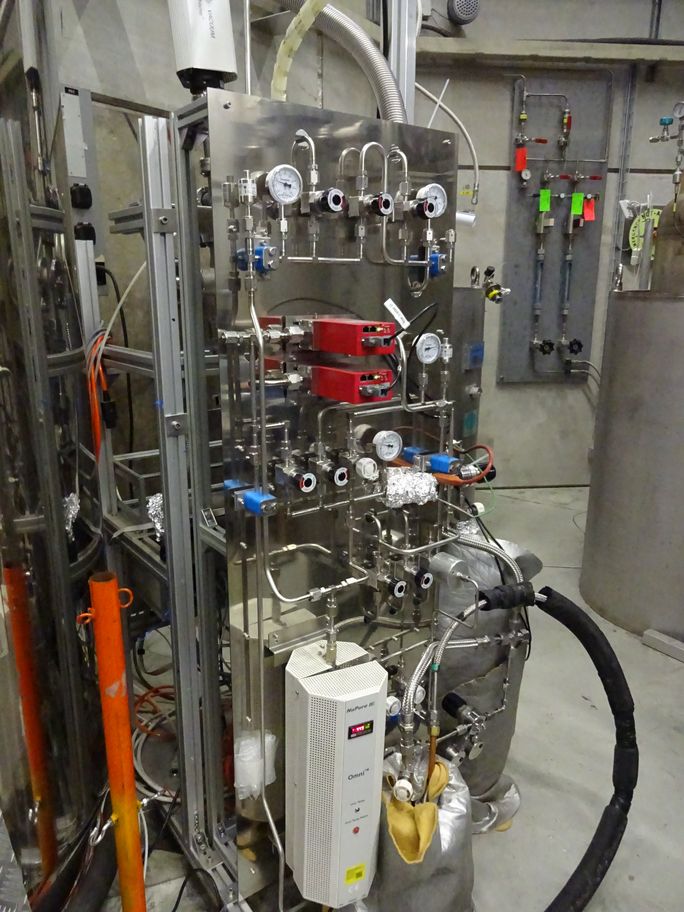 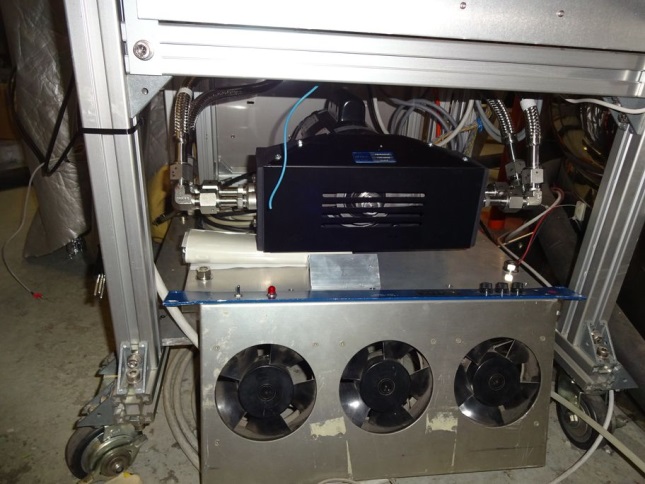 キセノンガス循環用ベローズポンプ(パネル裏面)
型式　IBS MB-602
冷却ファン取付
新純化パネル
2016/01/21-02/01
MEG容器側トラチュー挿入
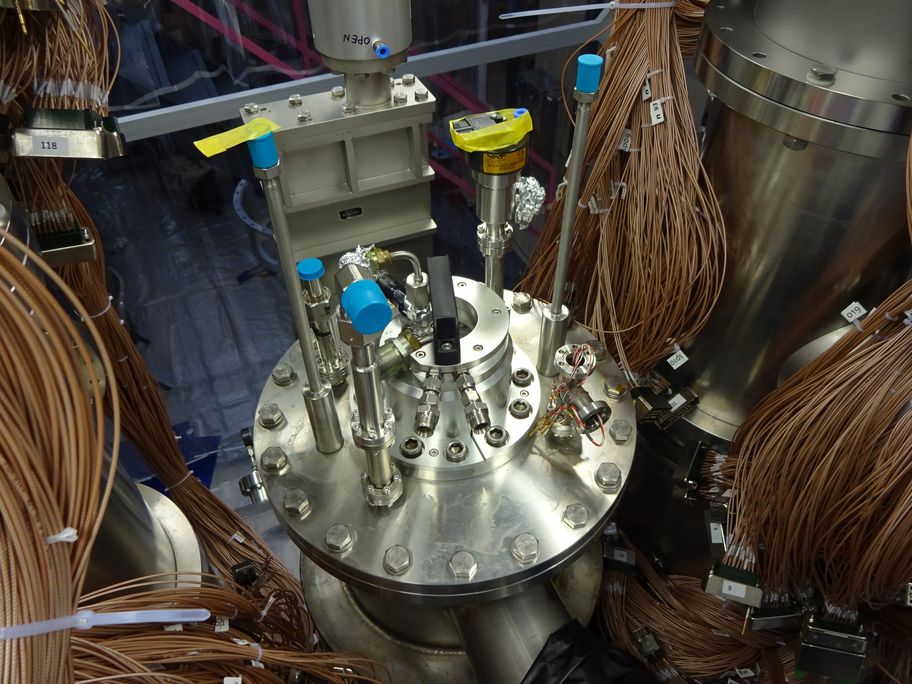 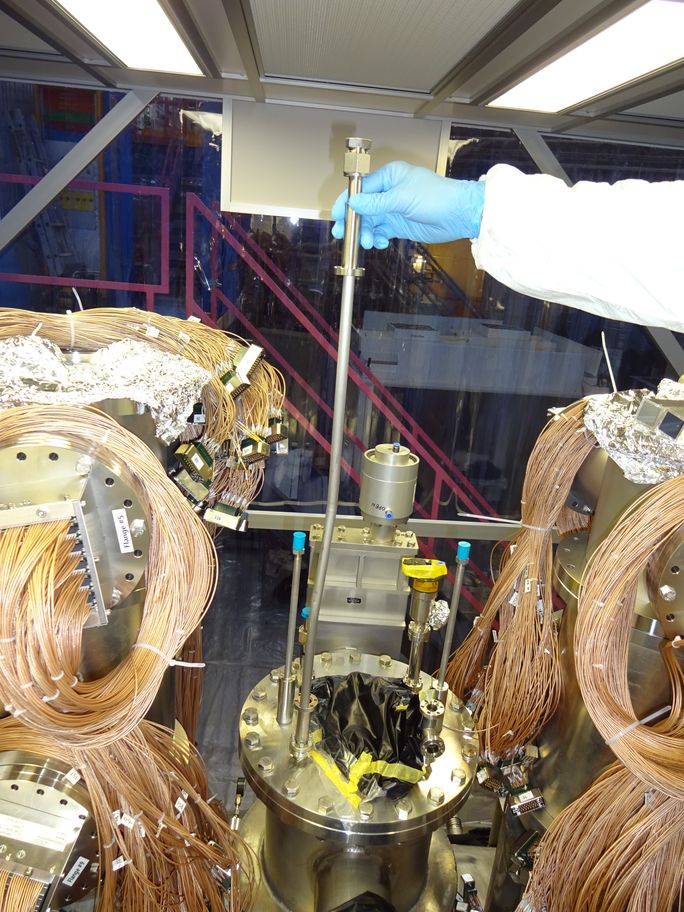 PC150 フランジ部
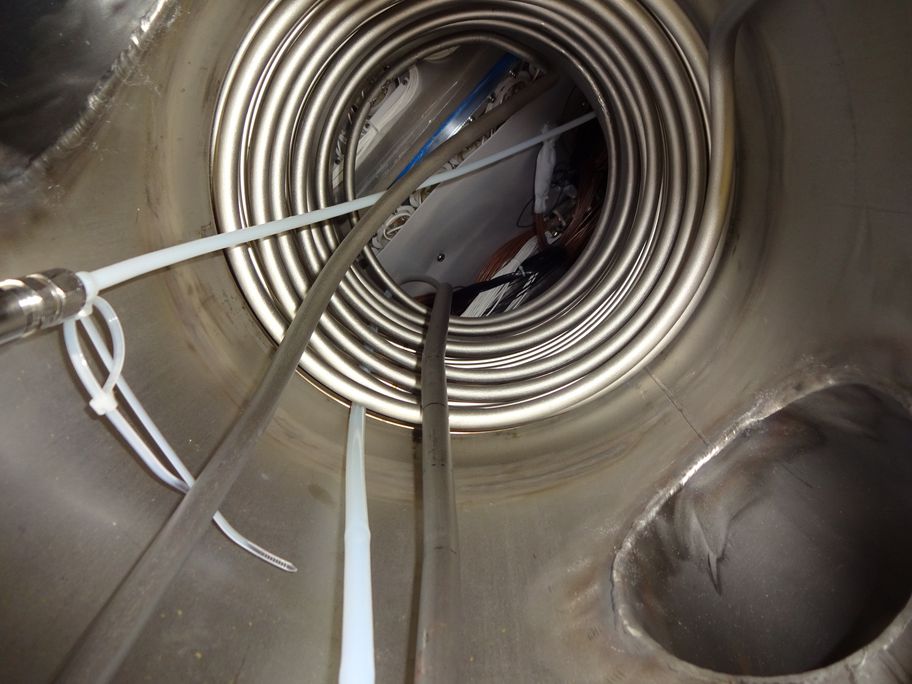 トラチュー。コイルの下ぐらいの高さで止まっている
2017/03/21-28
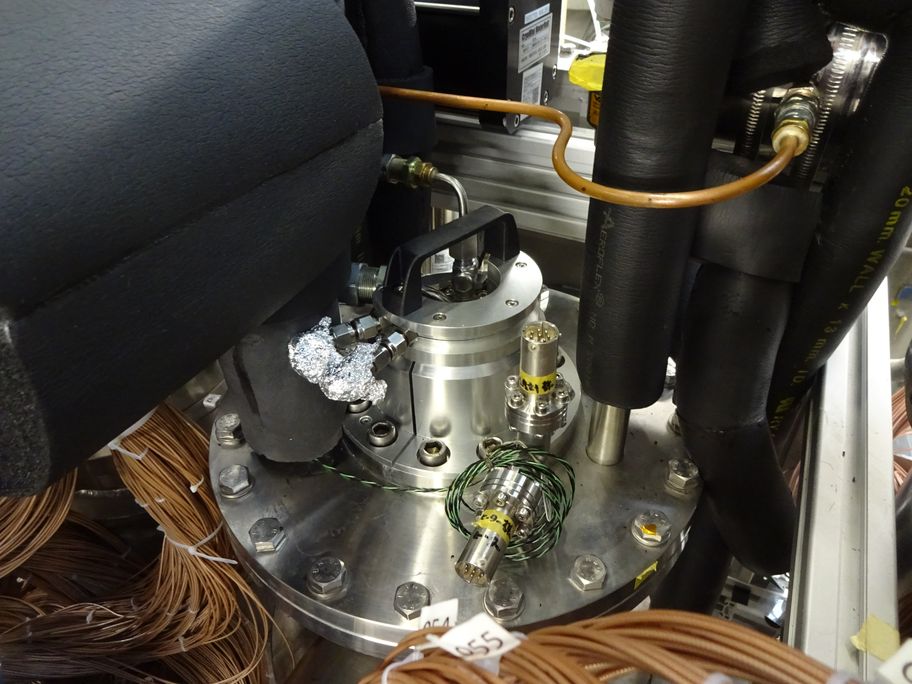 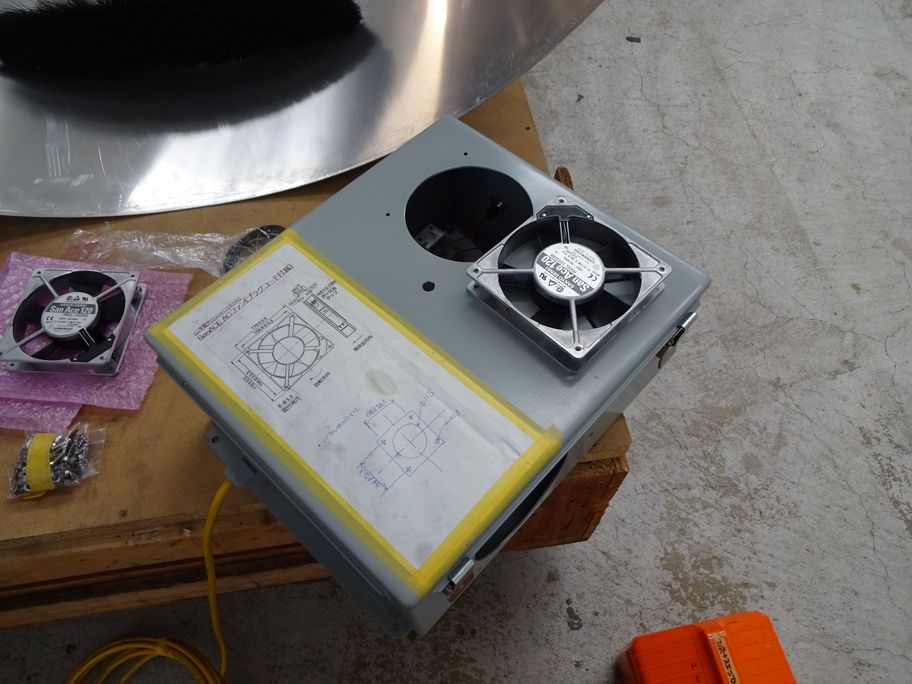 トラチュー入口 Pt100温度計取付け、3線式
Cryomech 制御盤に換気ファン増設
2017/05/16-24
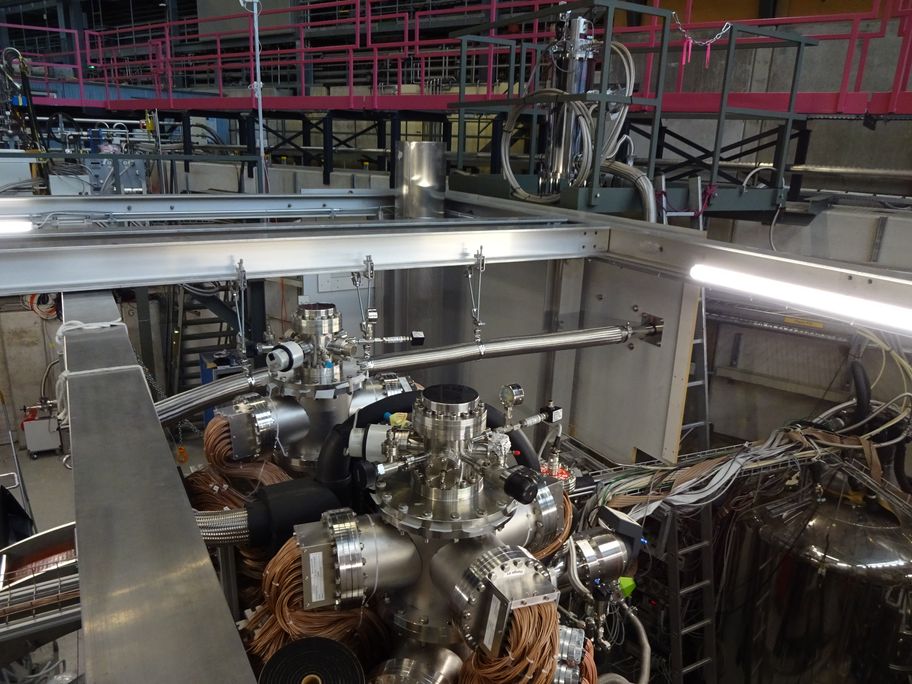 簡易断熱材施工、配管固台取付
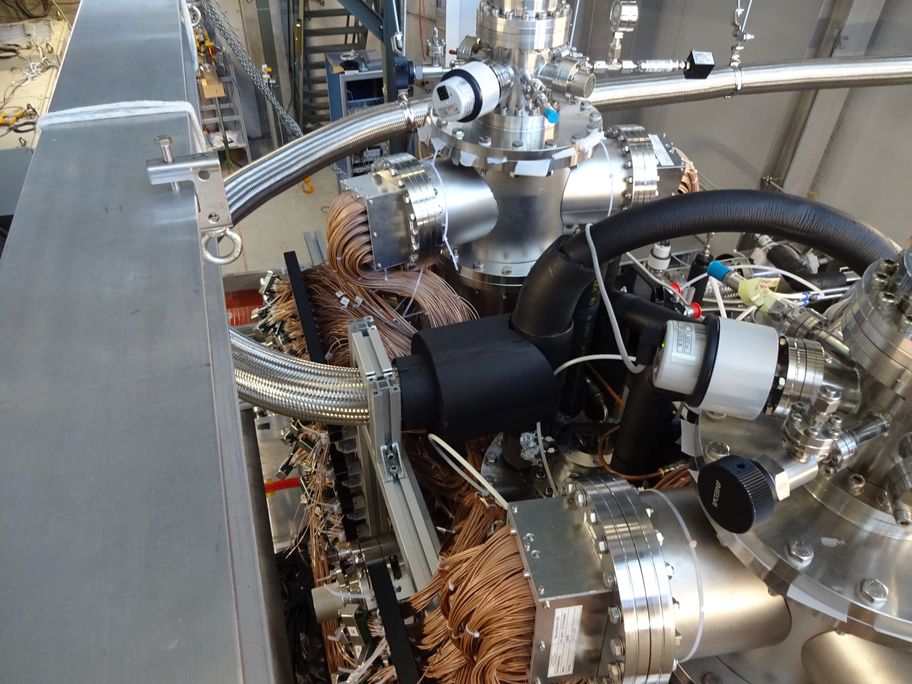 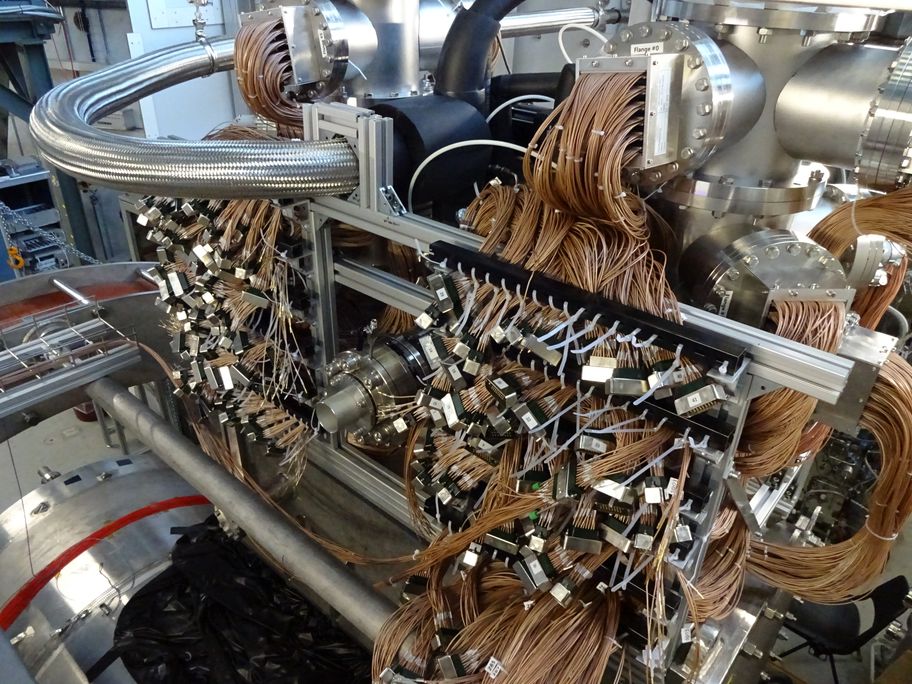 簡易断熱材(エアロフレックス)
2017/05/16-24
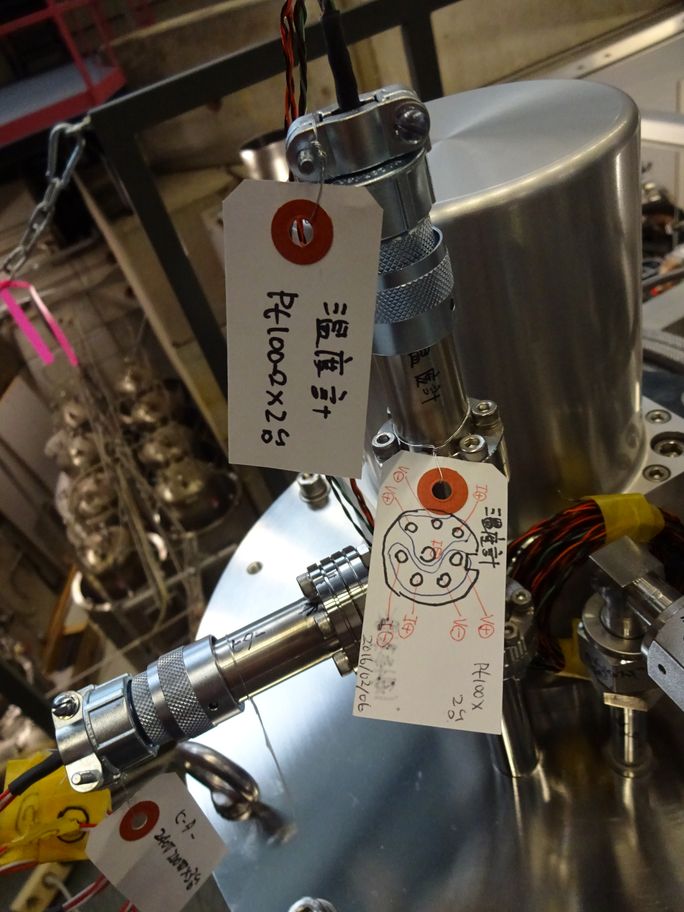 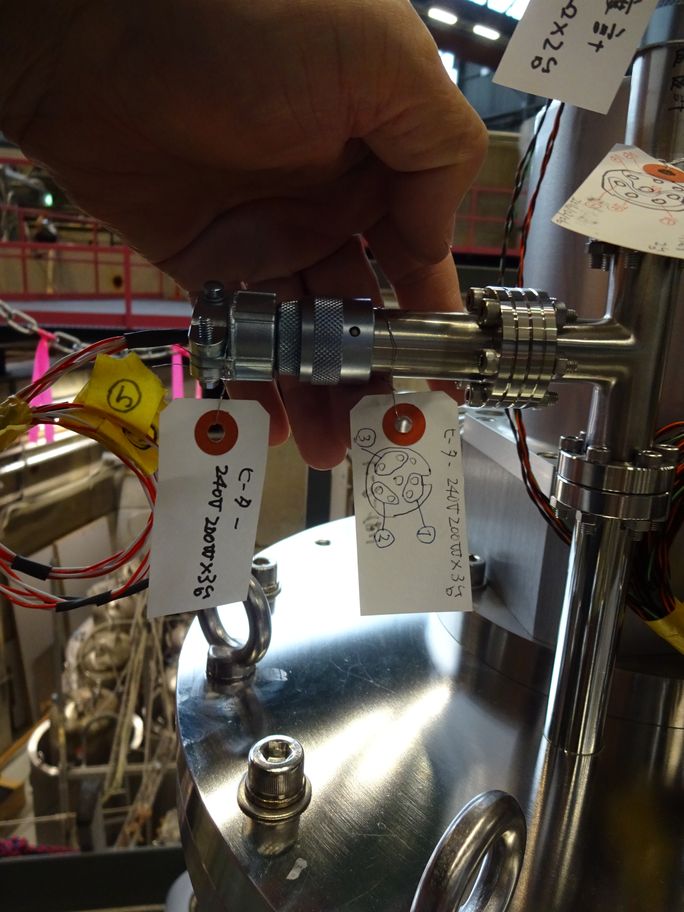 Cryomech 圧力計と安全弁
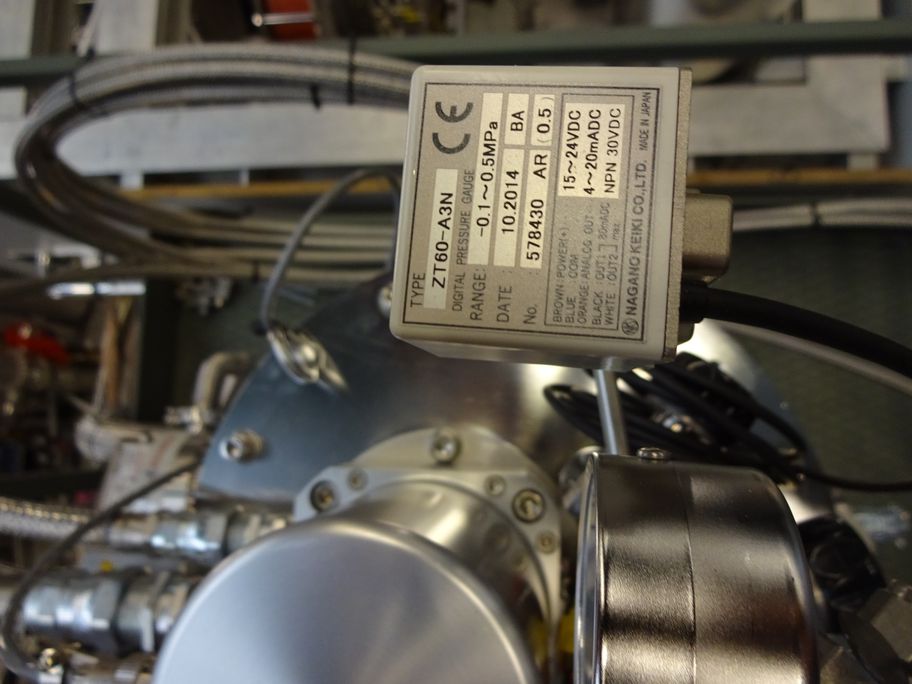 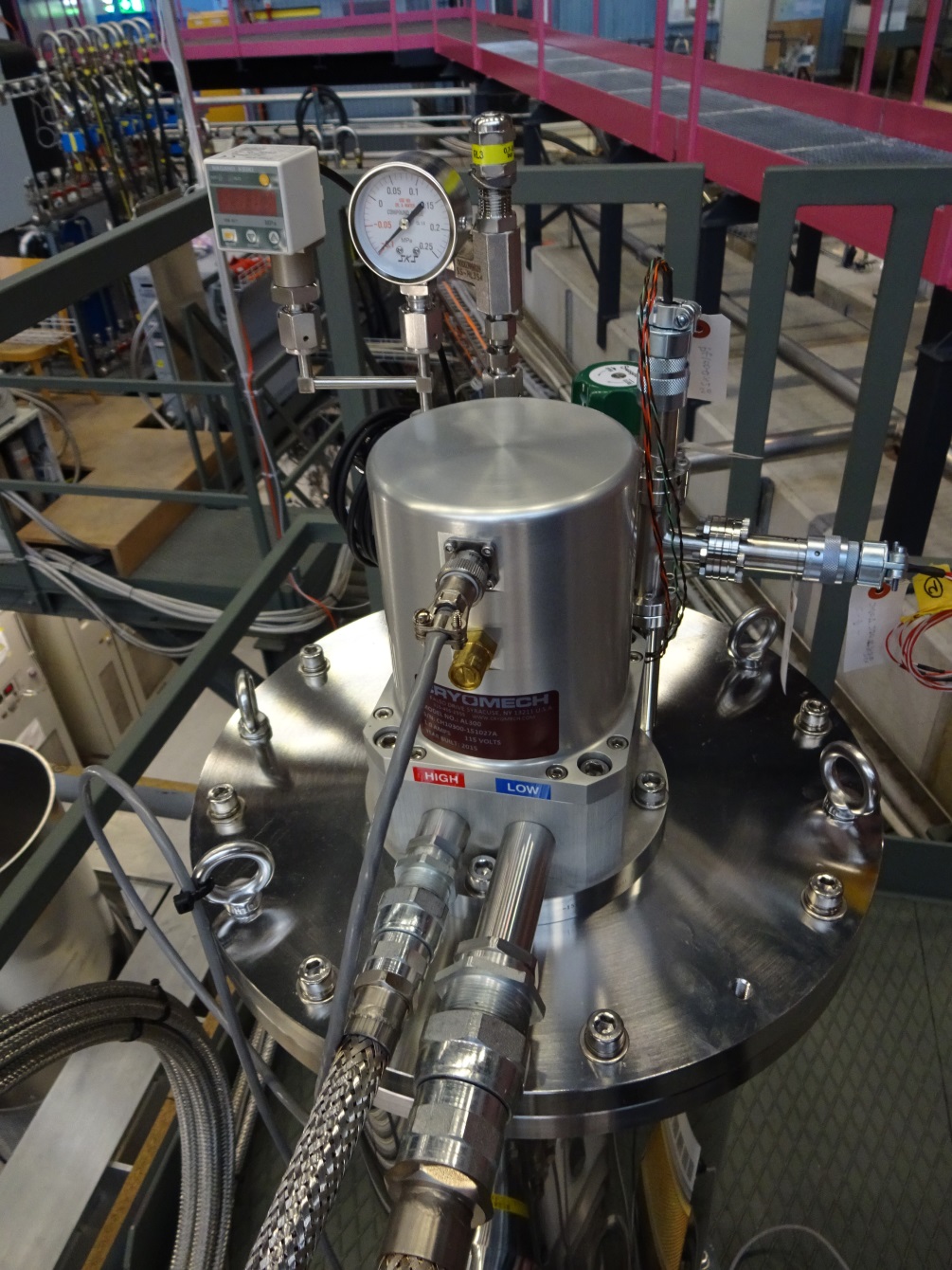 圧力発振器仕様
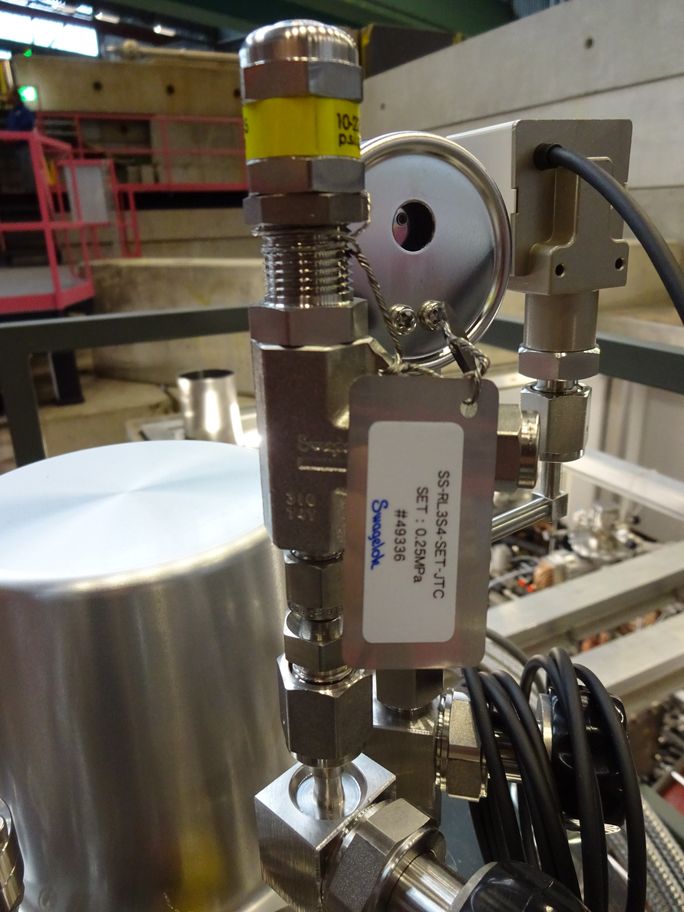 バネ式安全弁　　設定値0.25MPaG
Lxe冷凍機出口温度
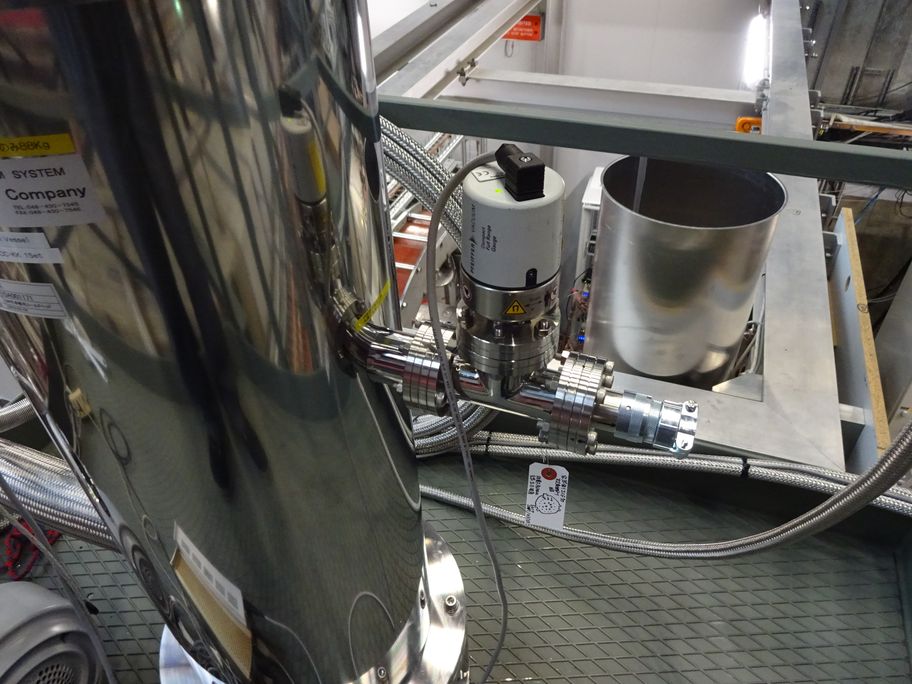 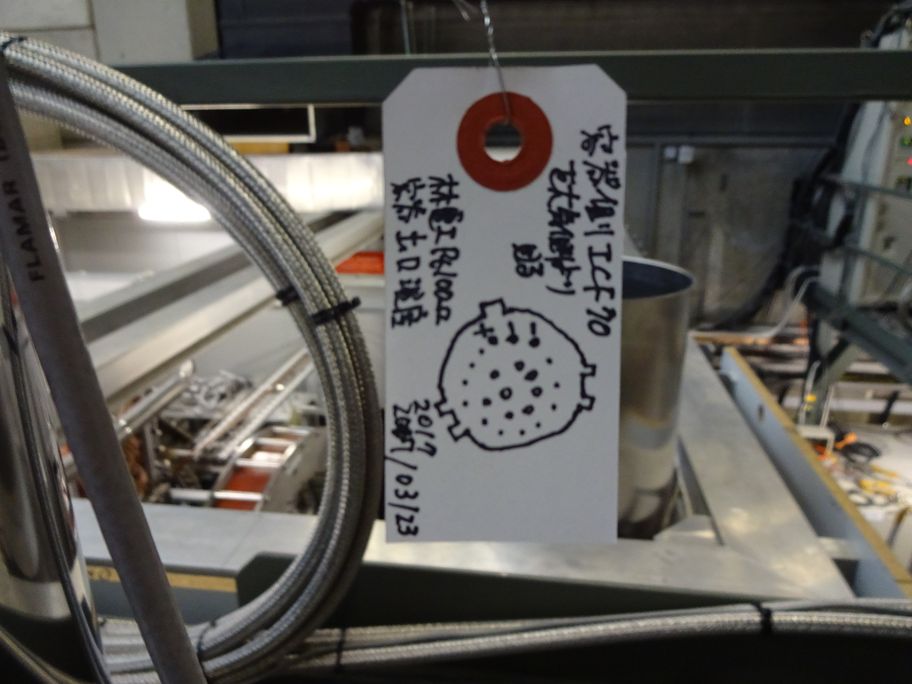 Lxe冷凍機出口温度 Pt100
Pt100 ピン配置
略　図
CHヒーター2×3=6Pin　 仕様240V200W 3台
CH温度計 3×2=6Pin
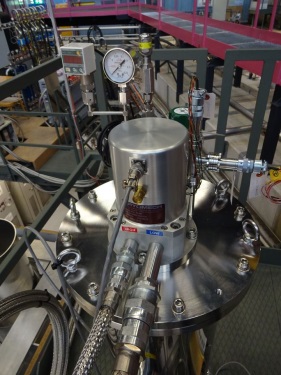 CryomechAL300
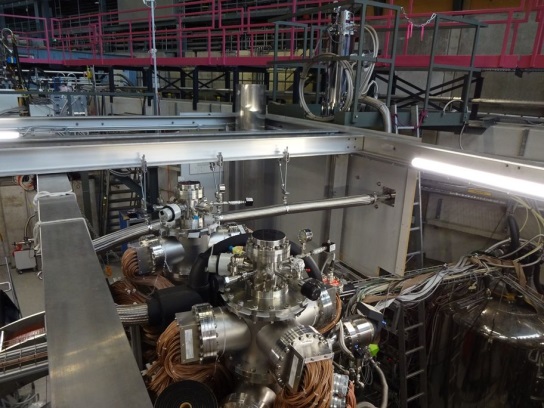 安全弁　0.25MPaG
ブルドン管圧力計 VCR
圧力発信器VCR
TMP
Pt100
Pt100
冷凍機PC150
LN2冷却管
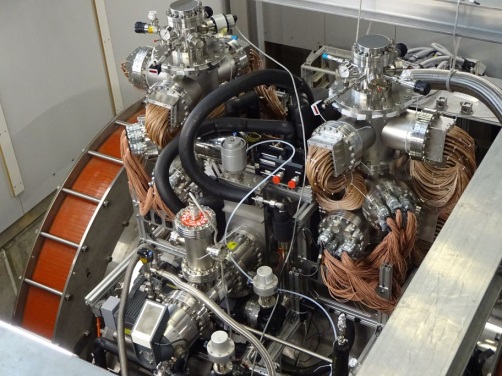 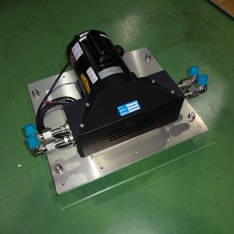 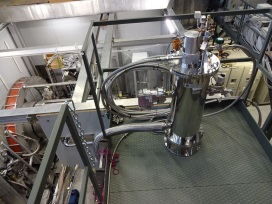 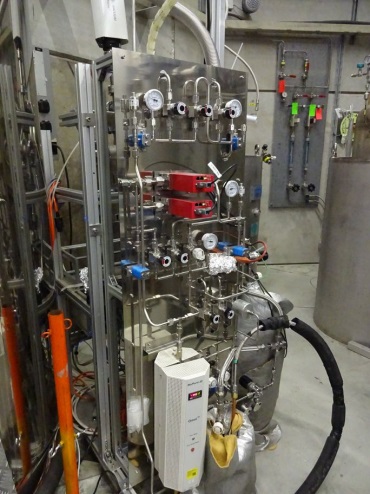 1000L
ベローズポンプ
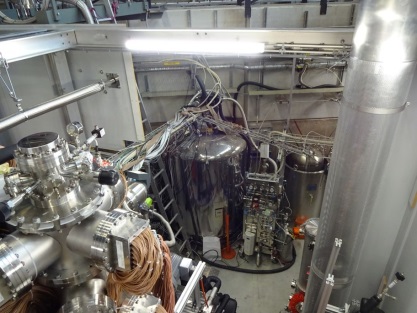 out 300K
IN 165K
フィルター
ガスパネル